American Occupation
Module 2
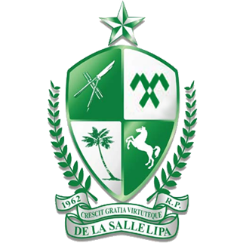 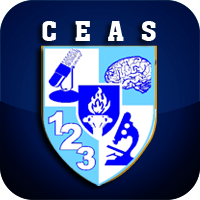 De La Salle – Lipa • College of Education Arts and Sciences • COMM Department
American Occupation
1930 Roces disbanded the Times bacause he saw no need for two English papers
Manila Bullletin : oldest existing newspaper in the Philippines, started as a shipping journal in 1900
1912 MB was founded by an American Carson Taylor, widened its scope  to include news of general interest
MB developed a reputation as the mouthpiece of the American community in the Philippines even after independence was granted in 1946 and as long as Taylor was its editor, publisher and owner
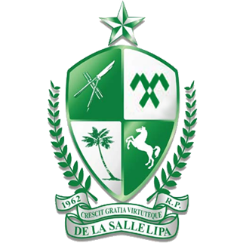 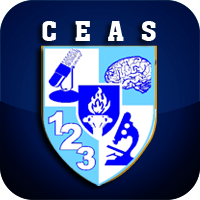 De La Salle – Lipa • College of Education Arts and Sciences • COMM Department
American Occupation
Started about 1900 when Americans gained complete control of Manila and most of the country
(the original) Manila Times : first English language daily established in 1898 by Thomas Gowan, existed for 32 years
It changed hands so many times until Alejandro Roces Sr.  (first newspaper chain owner in the Philippines, owned Taliba – a Tagalog daily; La Vanguardia – a Spanish daily; and Manila Tribune – an English daily) bought it in 1927
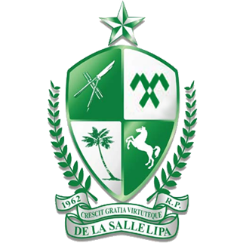 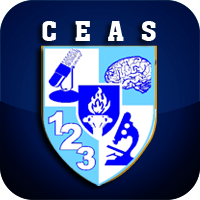 De La Salle – Lipa • College of Education Arts and Sciences • COMM Department
American Occupation
1957 Hans Menzi bought MB, modernized its format and gave it a Filipino orientation, while retaining its shipping and business pages
Philippine Herald : pro Filipino newspaper published 1920; founded at the suggestion of Manuel L. Quezon
Carlos P. Romulo was one of its early editors who later became president of the United Nations General Assembly and became famous in Philippine diplomacy
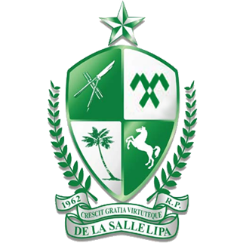 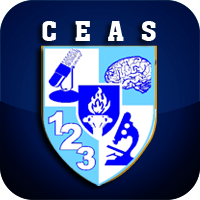 De La Salle – Lipa • College of Education Arts and Sciences • COMM Department
American Occupation
On Movies : came by way of the US as in the case  of radio
May be divided into 3 periods
Period of the Silent Pictures 1897 – 1929 (of  three stages : dominance of the documentary film, rise of the feature film, and establishment of Filipino film companies
Talking Pictures Period 1929 – 1970 (of three stages : rise of the big commercial film companies, achievement of technological expertise, utter commercialization of the Filipino film)
Period of the New Cinema  1971 to present
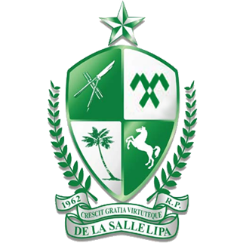 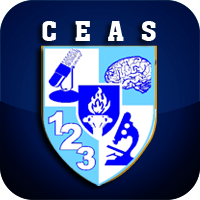 De La Salle – Lipa • College of Education Arts and Sciences • COMM Department
American Occupation
50’s  Golden Age of the Filipino Film
Filipino  filmmakers seem to have gained more technological expertise in filmmaking

The first award-giving bodied, the Maria Clara Awards of the Manila Times Publishing Company 1950-1951 and the Filipino Academy of Movie Arts and Sciences (FAMAS) 1952 onwards
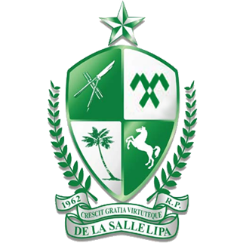 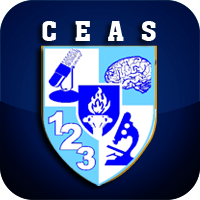 De La Salle – Lipa • College of Education Arts and Sciences • COMM Department
American Occupation
The birth and growth of the new cinema has to be understood in relation to socio-cultural conditions
Saw the development of film directors and actors ; many had studied films abroad or in local universities
Witnessed the birth of a new social consciousness, which was the product of activism in the early 70s
Gave birth to contemporary Filipino film classics
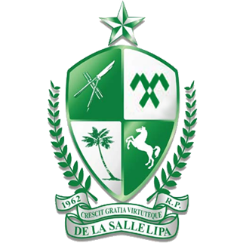 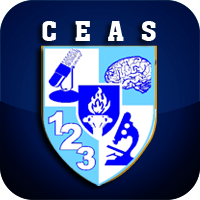 De La Salle – Lipa • College of Education Arts and Sciences • COMM Department
American Occupation
Short film has developed  into a major form of cinematic expression
Politicized film artists banded to fight for their rights
1986 Lino Brocka  spearheaded  the founding of the Unyon ng mga Manggagawa ng Pelikulang Pilipino (MPP) ; pledged to fight the economic rights of film artist and technicians
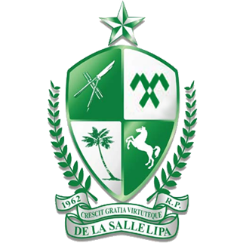 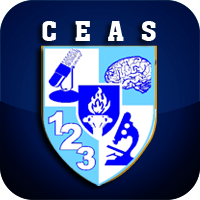 De La Salle – Lipa • College of Education Arts and Sciences • COMM Department
American Occupation
After the February revolt, Pres. Aquino appointed Cirio H. Santiago to head a task force that would oversee and take charge of all film-related government agencies (MTRCB, VRB among others)
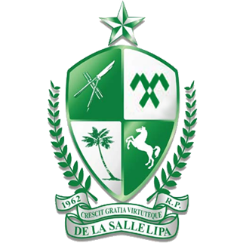 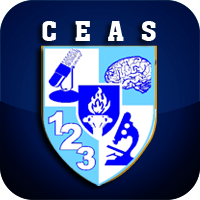 De La Salle – Lipa • College of Education Arts and Sciences • COMM Department
American Occupation
Of the electronic media radio came first to the Philippines – as early as 1922, only 2 years after the first American  radio station was set up in Pittsburgh, Pennsylvania
Henry Hermann – first radio stations were set up; he organized three 50-watt radio stations in Manila and the neighboring city of Pasay
1927 J. Amado Araneta bought KZRM, the bigger station and KZEG, the smaller one, from their American owners
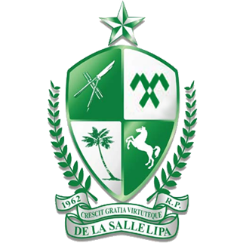 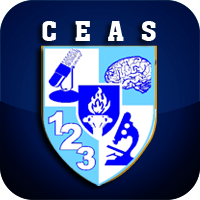 De La Salle – Lipa • College of Education Arts and Sciences • COMM Department
American Occupation
This was the start of a trend in later years of “media monopoly” particularly “cross ownership”, as we have come to know it at present, because Araneta also owned newspapers
Both radio stations and newspapers were managed under the Far East Broadcasting Company, with Carlos P. Romulo as managing director
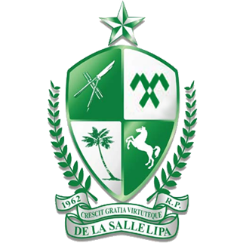 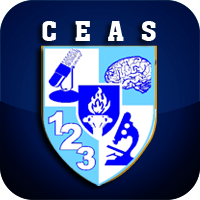 De La Salle – Lipa • College of Education Arts and Sciences • COMM Department
American Occupation
Radio Control Board, which functioned to allocate frequencies, examine applications and conduct inspections, was put up in 1931 to implement the Radio Control Law
Language used was English
Programming was mostly entertainment and newscasts
Radio stars then were celebrities
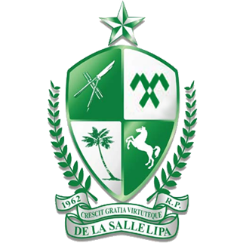 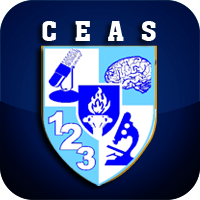 De La Salle – Lipa • College of Education Arts and Sciences • COMM Department
American Occupation
Prewar (WW2) radio stations were owned by department stores which used them to advertise the radio sets they were selling, and also the general merchandise they were carrying in their stores
1942 Japanese occupied the Philippines, all radio stations were closed except for KZRH which was renamed PIAM and used by the Japanese or their broadcasts
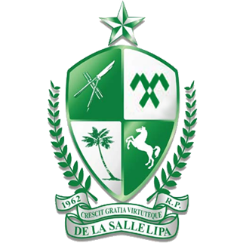 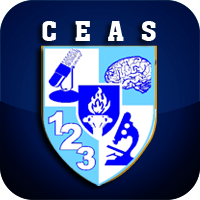 De La Salle – Lipa • College of Education Arts and Sciences • COMM Department
American Occupation
War years created a hunger for news and information
Radio became the news and information medium
This was most pronounced in 1945 after the war when Congress enacted Commonwealth Act 729 on 02July 1946 to give the President a four-year right to grant temporary permits to establish radio stations
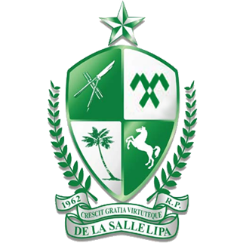 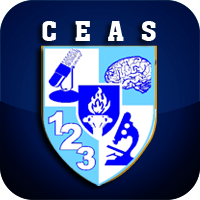 De La Salle – Lipa • College of Education Arts and Sciences • COMM Department
American Occupation
1947, Congress passed another act stipulating that stations changed their first call letters from “K” to “D” so as not to be confused with the American radio call letters
“DZ” stands for Luzon-based
“DY” for those in the Visayas
“DX” for Mindanao stations
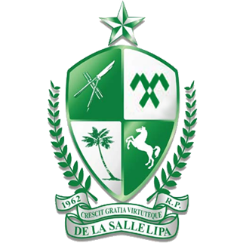 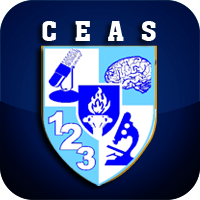 De La Salle – Lipa • College of Education Arts and Sciences • COMM Department
American Occupation
Newspaper Chains
Alejandro Roces Sr., first Filipino newspaper chain owner, whose sons Joaquin “Chino” and Ramon were to inherit and expand his mass media empire
TVT (Taliba- Vanguardia- Tribune)
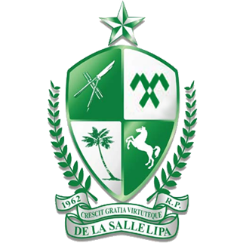 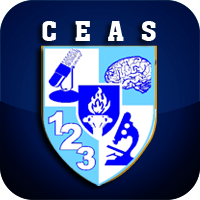 De La Salle – Lipa • College of Education Arts and Sciences • COMM Department
American Occupation
another significant development was the chain of magazines in the vernacular started by Ramon Roces, 1923 with the publication of Liwayway in Tagalog

1907 Philippine Free Press was founded – leading English language magazine before Martial Law, built its reputation on its fearless crusades against government corruption
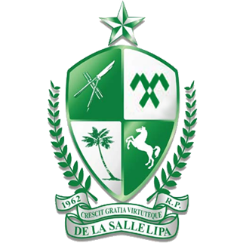 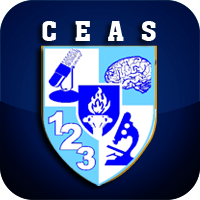 De La Salle – Lipa • College of Education Arts and Sciences • COMM Department
American Occupation
Advertising
Introduction of advertising as a profession in the Philippines, although its beginnings as a form of mass communication date back to the Spanish period
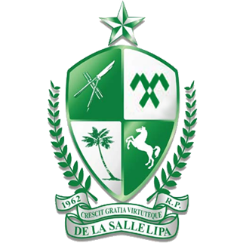 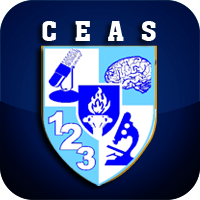 De La Salle – Lipa • College of Education Arts and Sciences • COMM Department
American Occupation
First decade of the 19th century, newspapers carried the first printed advertisements (also called “anuncios”) with distinct features in layout

These were from products like perfume and cosmetics, and services in the elite commercial areas of Manila – Binondo and Escolta
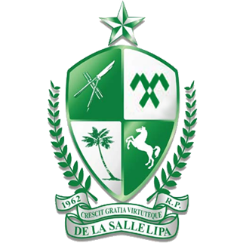 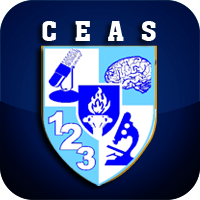 De La Salle – Lipa • College of Education Arts and Sciences • COMM Department
American Occupation
At first, advertising was prepared by one-man agencies, 1920s
Enterprising young men maintained contact with the producers/advertisers, wrote copy for them, presented the layout and artwork, and delivered the advertisements to the various newspapers and circulars for publication
These one-man agencies were the precursors of modern advertising agencies
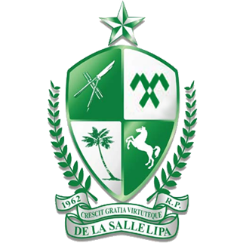 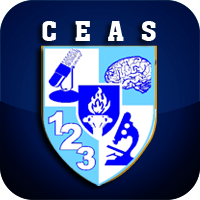 De La Salle – Lipa • College of Education Arts and Sciences • COMM Department
American Occupation
Manuel Buenventura, first Filipino to handle advertising accounts
Philippine Publicity Service, Inc. – the first advertising agency set up and managed by Edmund Bullis 1921
Two Filipino names deserves special mention in connection with the history of Phil Advertising : Antonio Lagos and Pedro E. Teodoro
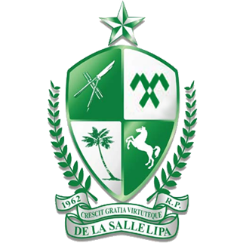 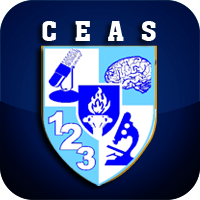 De La Salle – Lipa • College of Education Arts and Sciences • COMM Department
American Occupation
Not until the 1960s nationalism finally took over the advertising field
Tagalog became more widely used as a language of advertising
Filipino scenes were used and the Filipino psychology became a factor in framing the advertising message
Advertising also helped sell Philippine-made products to a nation which traditionally favored foreign brands
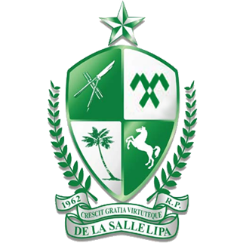 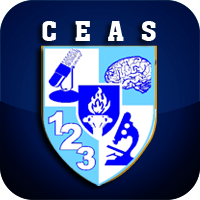 De La Salle – Lipa • College of Education Arts and Sciences • COMM Department
Solo Activity:
Think of an #advertisement (TVC, radio, print or digital) that you consider has the most impact with yourself, support your stand.

How will you patch up the context and tenets of those  countries and people who favors #ForeignBrands compared to the local ones?
						         #UseHalfCrosswise
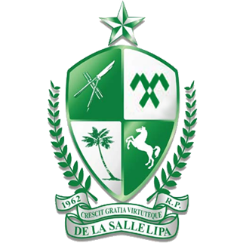 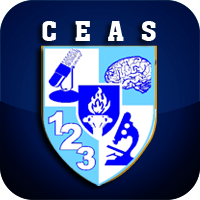 De La Salle – Lipa • College of Education Arts and Sciences • COMM Department